wedding photo booth rental
https://sites.google.com/view/360orbitcamnewportbeach/home
[Speaker Notes: https://drive.google.com/drive/folders/1earUxsALhL3XqIE4jJwQW0XZLpGR0VT7?usp=sharing
https://drive.google.com/file/d/1t6nkmrU5HaxyEwokmHDqMWg2D6ElnHr6/view?usp=sharing
https://drive.google.com/file/d/1XCzt1kKL7MaKCs1V0Mqvnk9Sb9wB1UDI/view?usp=sharing
https://drive.google.com/file/d/1y1NhTgKSkwhGz0jvBKsGyAYDgJYvL8o5/view?usp=sharing
https://drive.google.com/file/d/1PeVY8tKJ5y-tazmttG17w5B0xXKxr9Hk/view?usp=sharing
https://drive.google.com/file/d/1cIcDhgbx_ku5Ju6MGyZuGWVy_OUZyUsZ/view?usp=sharing
https://docs.google.com/document/d/1tjqUL3lwVF5p2bxwaK8IXhFwxXYKlTom_gsc6omDtrQ/edit?usp=sharing
https://docs.google.com/document/d/1tjqUL3lwVF5p2bxwaK8IXhFwxXYKlTom_gsc6omDtrQ/pub
https://docs.google.com/document/d/1tjqUL3lwVF5p2bxwaK8IXhFwxXYKlTom_gsc6omDtrQ/view
https://docs.google.com/presentation/d/1t7Wf9UK5pQZHa-gd17-h_6CEDhfpzzMqzN6oF6o6SRE/edit?usp=sharing
https://docs.google.com/presentation/d/1t7Wf9UK5pQZHa-gd17-h_6CEDhfpzzMqzN6oF6o6SRE/pub?start=true&loop=true&delayms=3000
https://docs.google.com/presentation/d/1t7Wf9UK5pQZHa-gd17-h_6CEDhfpzzMqzN6oF6o6SRE/view
https://docs.google.com/presentation/d/1t7Wf9UK5pQZHa-gd17-h_6CEDhfpzzMqzN6oF6o6SRE/htmlpresent
https://docs.google.com/document/d/1XBnD3zz2OOuIZEDknIEtiNM0xQStkB04TU7s85iFbUc/edit?usp=sharing
https://docs.google.com/document/d/1XBnD3zz2OOuIZEDknIEtiNM0xQStkB04TU7s85iFbUc/pub
https://docs.google.com/document/d/1XBnD3zz2OOuIZEDknIEtiNM0xQStkB04TU7s85iFbUc/view
https://docs.google.com/presentation/d/1PzO5twd8WxXthcfpKmYX2WhhOolIgGL1OBWWooGGsU0/edit?usp=sharing
https://docs.google.com/presentation/d/1PzO5twd8WxXthcfpKmYX2WhhOolIgGL1OBWWooGGsU0/pub?start=true&loop=true&delayms=3000
https://docs.google.com/presentation/d/1PzO5twd8WxXthcfpKmYX2WhhOolIgGL1OBWWooGGsU0/view
https://docs.google.com/presentation/d/1PzO5twd8WxXthcfpKmYX2WhhOolIgGL1OBWWooGGsU0/htmlpresent
https://docs.google.com/document/d/1z4eeTvA8n_dsDqqE0eGvoQFA5lrcgkN9ril-8qQ8NmE/edit?usp=sharing
https://docs.google.com/document/d/1z4eeTvA8n_dsDqqE0eGvoQFA5lrcgkN9ril-8qQ8NmE/pub
https://docs.google.com/document/d/1z4eeTvA8n_dsDqqE0eGvoQFA5lrcgkN9ril-8qQ8NmE/view
https://docs.google.com/presentation/d/1gfRUtPbP70TzesyjixgVZVrnJN3aC6yC2zGJVCh0y6M/edit?usp=sharing
https://docs.google.com/presentation/d/1gfRUtPbP70TzesyjixgVZVrnJN3aC6yC2zGJVCh0y6M/pub?start=true&loop=true&delayms=3000
https://docs.google.com/presentation/d/1gfRUtPbP70TzesyjixgVZVrnJN3aC6yC2zGJVCh0y6M/view
https://docs.google.com/presentation/d/1gfRUtPbP70TzesyjixgVZVrnJN3aC6yC2zGJVCh0y6M/htmlpresent
https://docs.google.com/document/d/1ZLasMItJ4Y17hYUSvsAnRTCu8rYFCVfiVXVOryHpZUo/edit?usp=sharing
https://docs.google.com/document/d/1ZLasMItJ4Y17hYUSvsAnRTCu8rYFCVfiVXVOryHpZUo/pub
https://docs.google.com/document/d/1ZLasMItJ4Y17hYUSvsAnRTCu8rYFCVfiVXVOryHpZUo/view
https://docs.google.com/presentation/d/1m22iCkcHfoWnsojShsZLslSnuKxzltWYTB09rkBvTXE/edit?usp=sharing
https://docs.google.com/presentation/d/1m22iCkcHfoWnsojShsZLslSnuKxzltWYTB09rkBvTXE/pub?start=true&loop=true&delayms=3000
https://docs.google.com/presentation/d/1m22iCkcHfoWnsojShsZLslSnuKxzltWYTB09rkBvTXE/view
https://docs.google.com/presentation/d/1m22iCkcHfoWnsojShsZLslSnuKxzltWYTB09rkBvTXE/htmlpresent
https://docs.google.com/document/d/1ukcn34WO8dYC-gA2dNg-TsXTw8b7Av9tACpfeyX4LPI/edit?usp=sharing
https://docs.google.com/document/d/1ukcn34WO8dYC-gA2dNg-TsXTw8b7Av9tACpfeyX4LPI/pub
https://docs.google.com/document/d/1ukcn34WO8dYC-gA2dNg-TsXTw8b7Av9tACpfeyX4LPI/view
https://docs.google.com/presentation/d/1gDDRNzHDXhakmZLCx_HpK9MB0vNILfq0roVoUKZhWDQ/edit?usp=sharing
https://docs.google.com/presentation/d/1gDDRNzHDXhakmZLCx_HpK9MB0vNILfq0roVoUKZhWDQ/pub?start=true&loop=true&delayms=3000
https://docs.google.com/presentation/d/1gDDRNzHDXhakmZLCx_HpK9MB0vNILfq0roVoUKZhWDQ/view
https://docs.google.com/presentation/d/1gDDRNzHDXhakmZLCx_HpK9MB0vNILfq0roVoUKZhWDQ/htmlpresent]
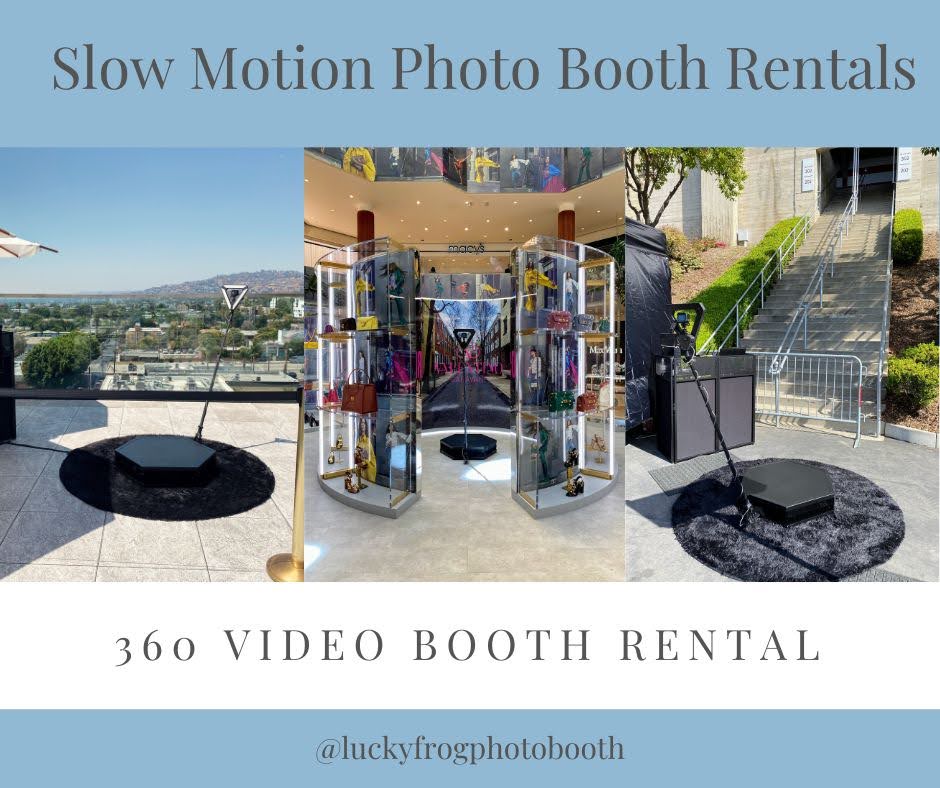 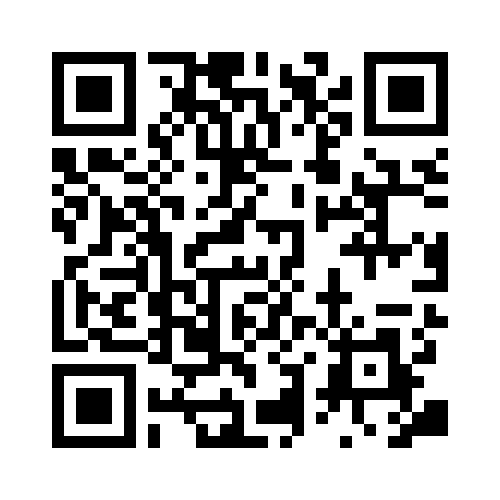 wedding photo booth rental